Non-Linear Dimensionality Reduction
Presented by: Johnathan Franck
Mentor:  Alex Cloninger
Outline
Different Representations
5 Techniques
Principal component analysis (PCA)/Multi-dimensional scaling (MDS)
Sammons non-linear mapping
Isomap
Kernel PCA
Locally linear embedding
[Speaker Notes: Less details]
Different viewpoints
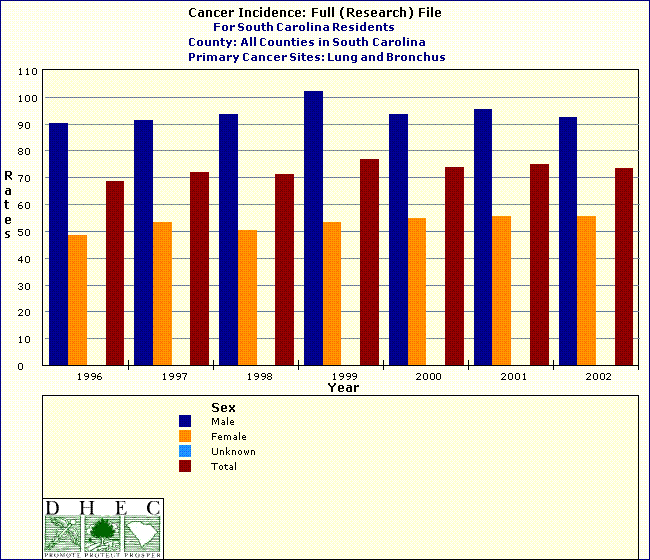 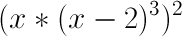 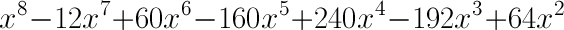 [Speaker Notes: Pull out specific information using mathematical techniques]
Principal Component Analysis/Multidimensional Scaling
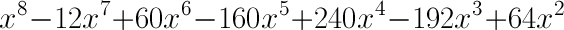 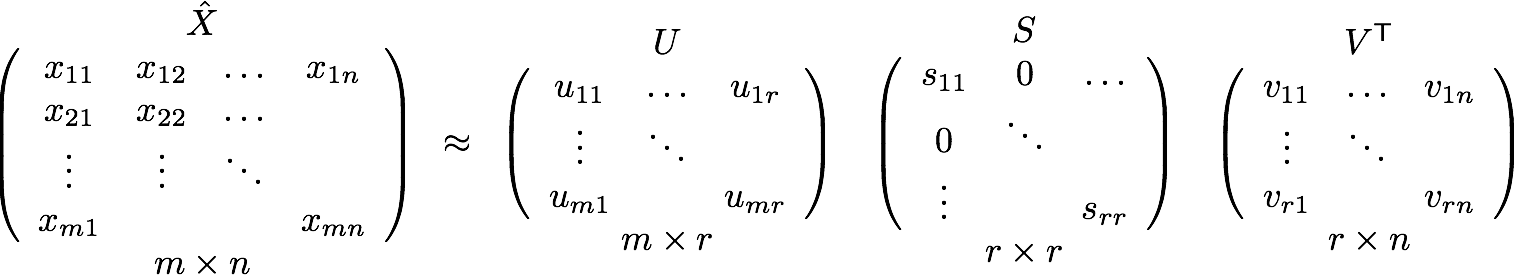 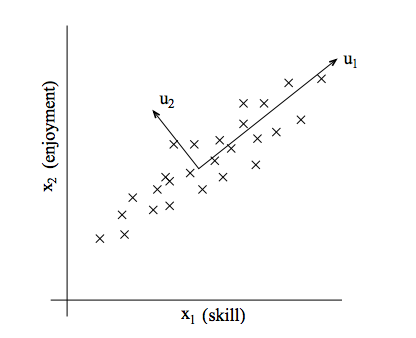 Singular Value Decomposition of A:
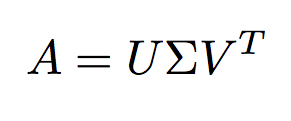 PCA/MDS Formulation
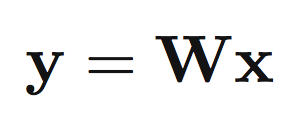 X – reduced dimension      Y – higher dimension
W - Orthogonal
Singular Value decomposition of  Y equivalent to
Eigenvalue decomposition of gram matrix
Preserve Gram Matrix: S
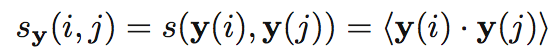 Optimization:
Linear Algebra
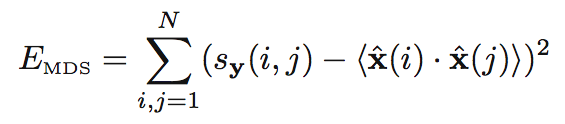 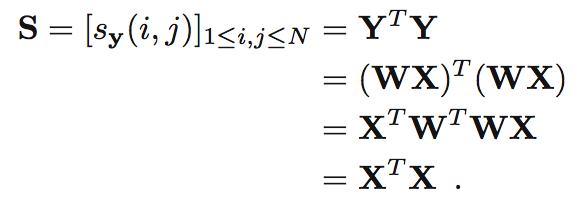 Distance Preserved Rotation
Swiss Roll
Open Box
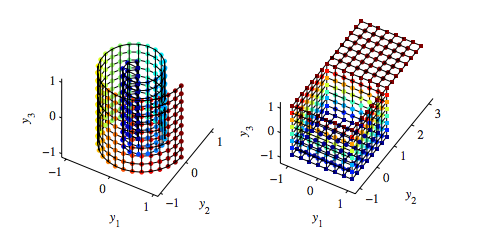 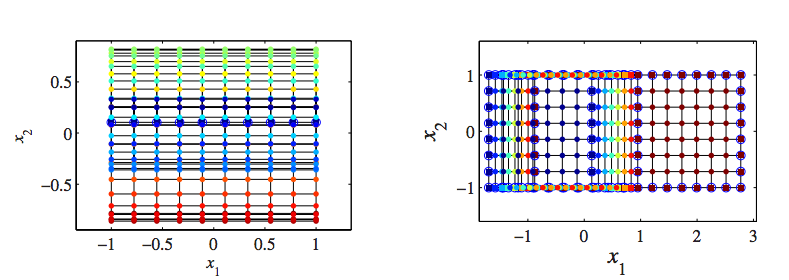 Sammons Nonlinear mapping
Weight distances differently
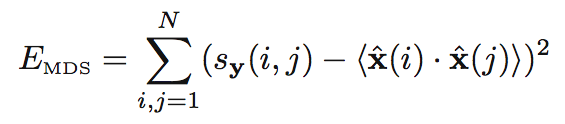 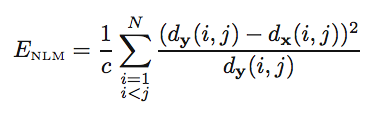 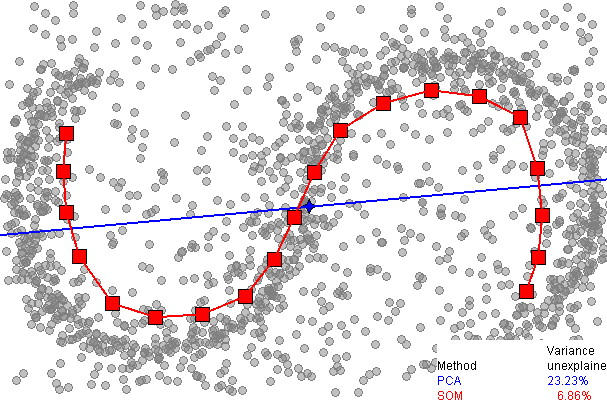 Swiss Roll
Open Box
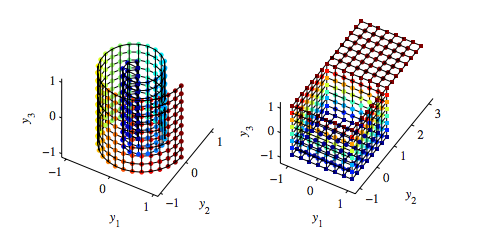 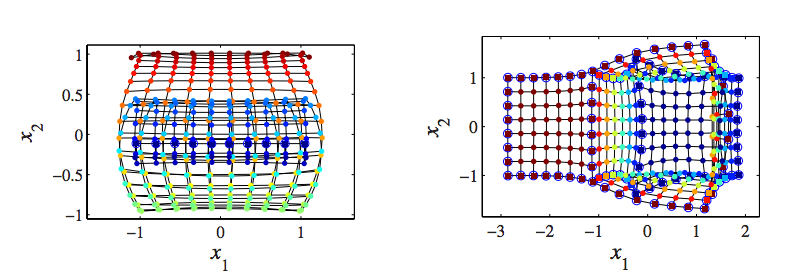 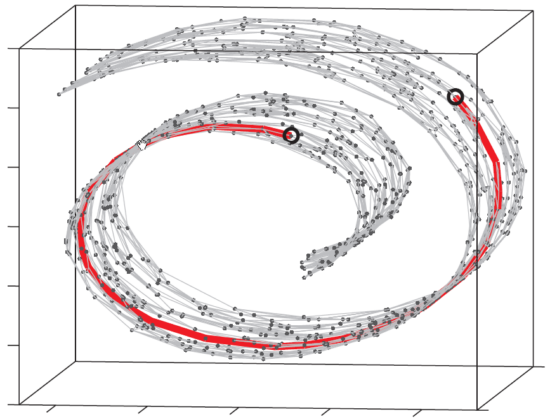 Isomap
Approximate geodesic
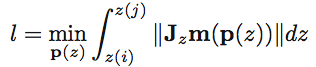 Build graph with 
	K-neighbors/ε-ball
Weight graph with   	Euclidean distance
Compute pairwise distances with Dijkstra’s algorithm
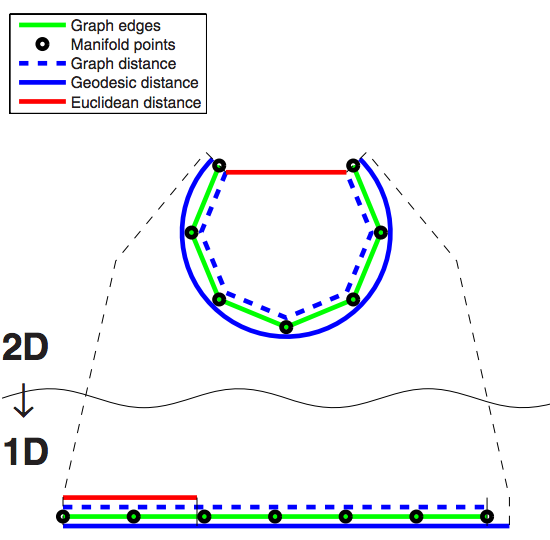 Swiss Roll
Open Box
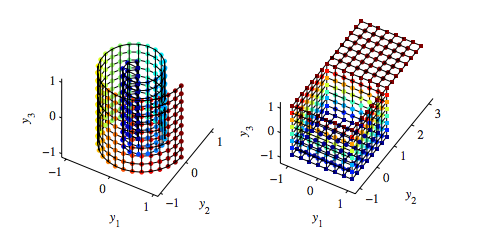 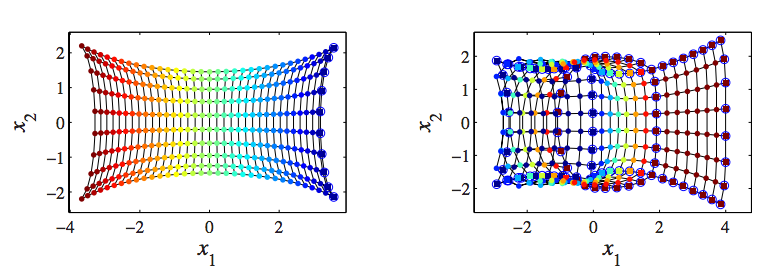 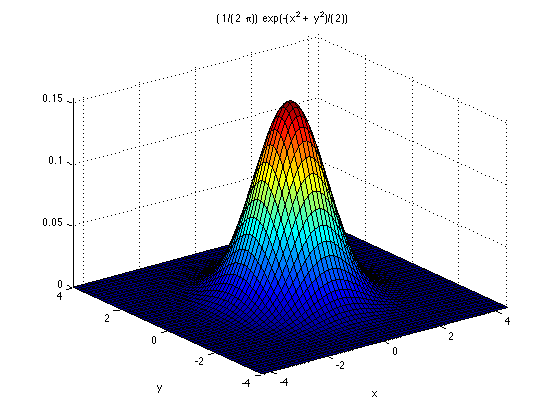 Kernel PCA
What other distance functions?
Mercer’s theorem
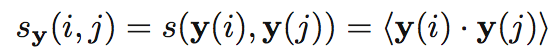 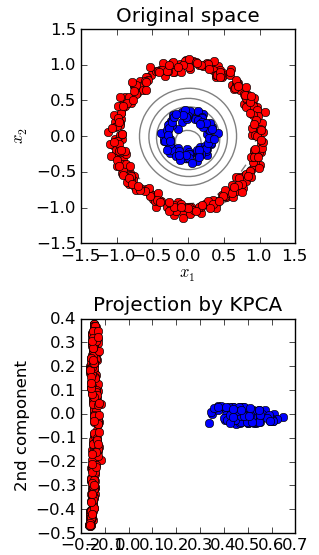 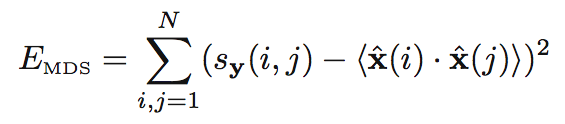 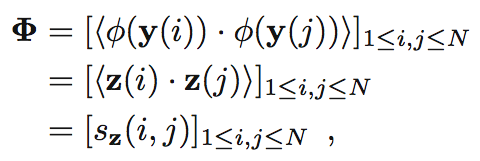 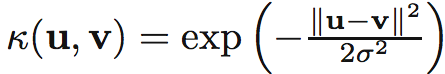 Swiss Roll
Open Box
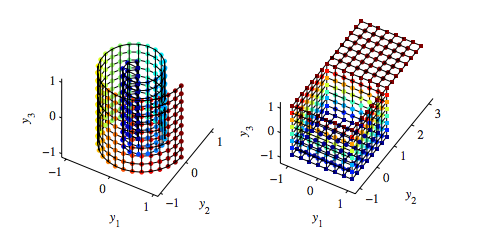 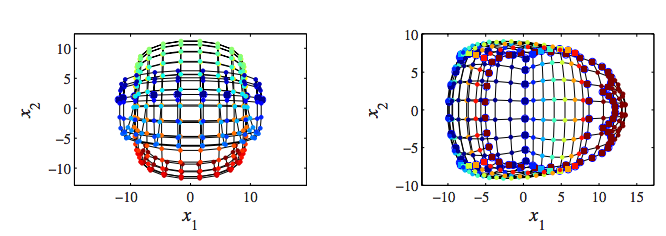 Local Linear Embedding
Preserve relation to local points
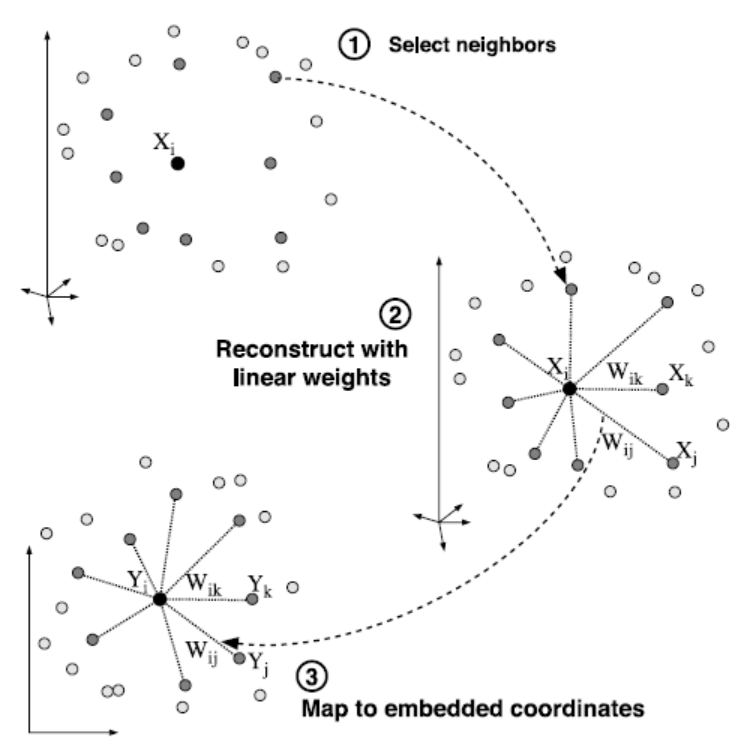 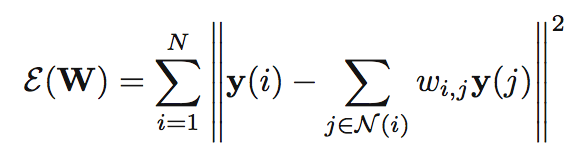 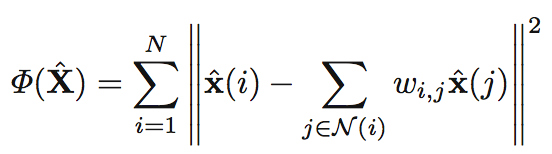 Swiss Roll
Open Box
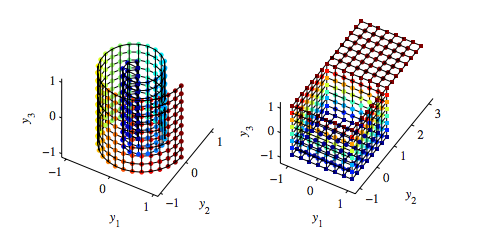 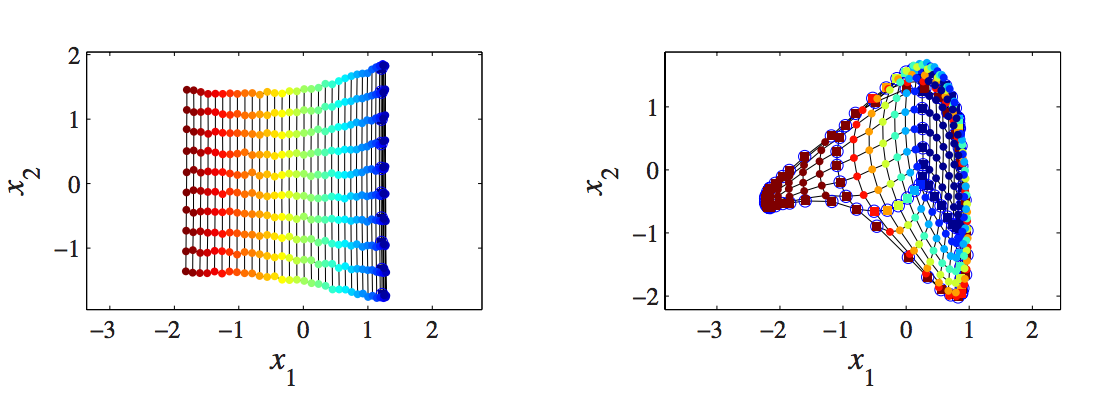 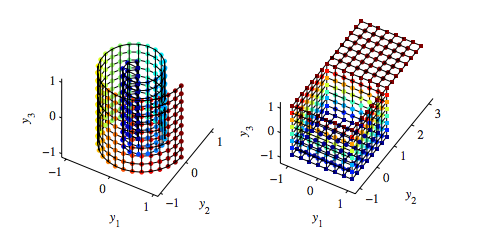 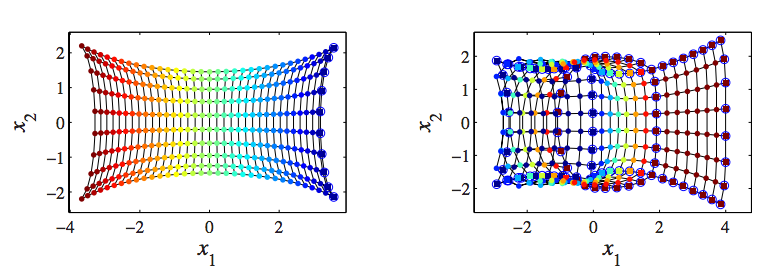 Isomap
Original 3 dimensions
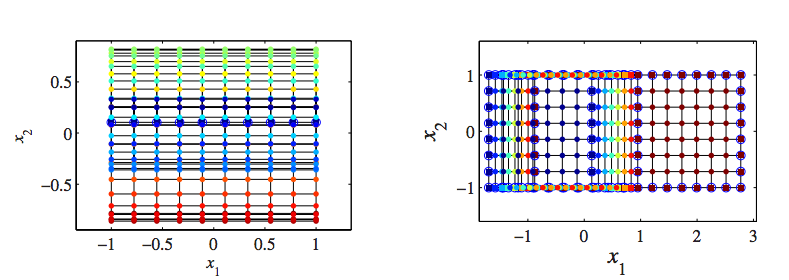 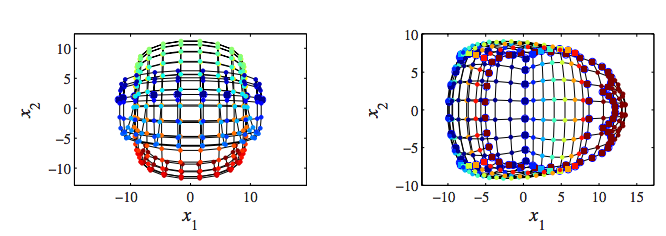 PCA
Kernel PCA
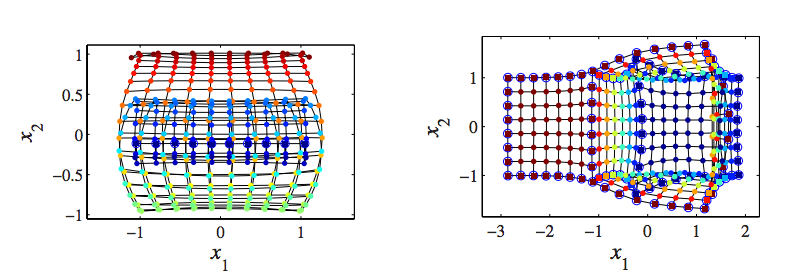 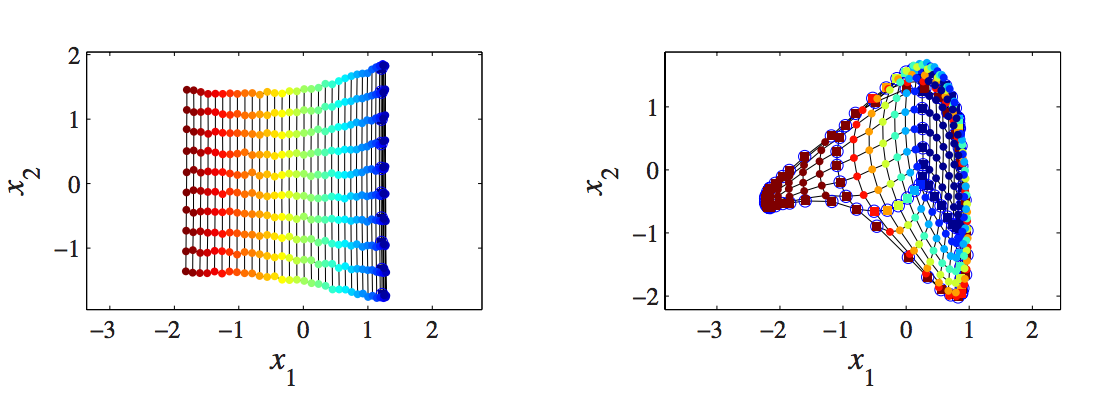 Sammon’s nonlinear mapping
Locally Linear Embedding
Thanks
Mentor: Alex Cloninger
DRP program

Contact information:
Jafranck2@gmail.com
Sources
Images
Nonlinear Dimensionality reduction 
By John Lee and Michael Verleyson
http://blog.pluskid.org/wp-content/uploads/2010/05/isomap-graph.png
http://imagineatness.files.wordpress.com/2011/12/gaussian.png
http://scikit-learn.org/0.11/_images/plot_kernel_pca_1.png
http://www.cs.nyu.edu/~roweis/lle/images/llef2med.gif
http://upload.wikimedia.org/wikipedia/commons/b/bb/SOMsPCA.PNG